بسم الله الرحمن الرحيم
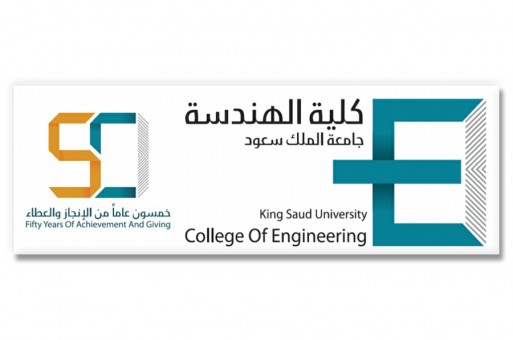 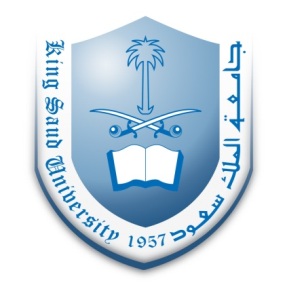 ENGINEERING MANAGEMENT(GE 404)
1
Tutorial # 5
Allocate and Level Resources
(Part 2)
(Limited Resource Allocation)
Instructor: Eng.Alothman
October 27, 2018
GE 404 (Engineering Management)
[Speaker Notes: This is a title slide.]
Form for solution
October 27, 2018
GE 404 (Engineering Management)
Example1:


The work of a small engineering project is planned according to the AON shown below. The labour requirement of each activity is shown below each activity box. What will be the minimum contract duration if no more than 6 labors can be made available for the work and if it is assumed that having started an activity it must be completed without a break?
3
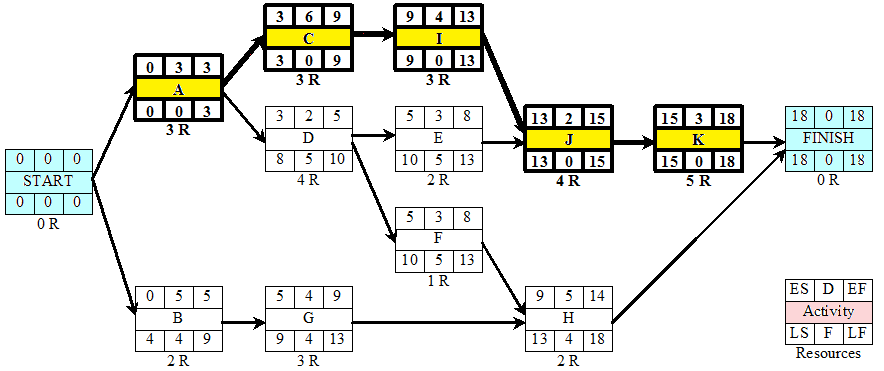 October 27, 2018
GE 404 (Engineering Management)
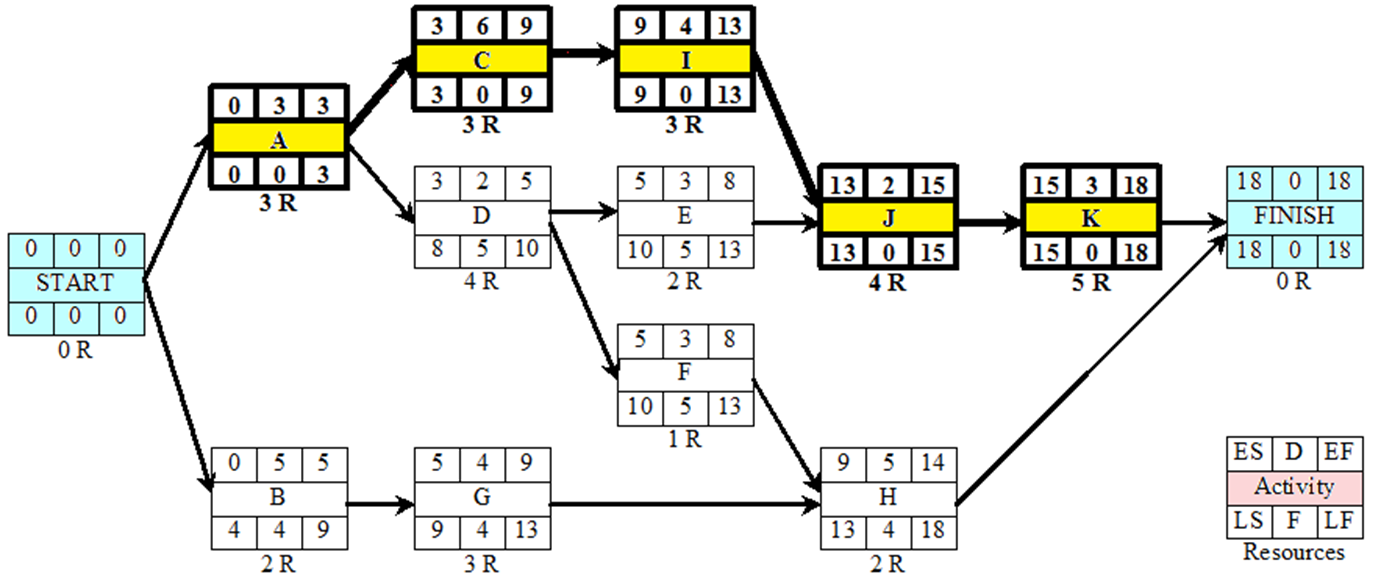 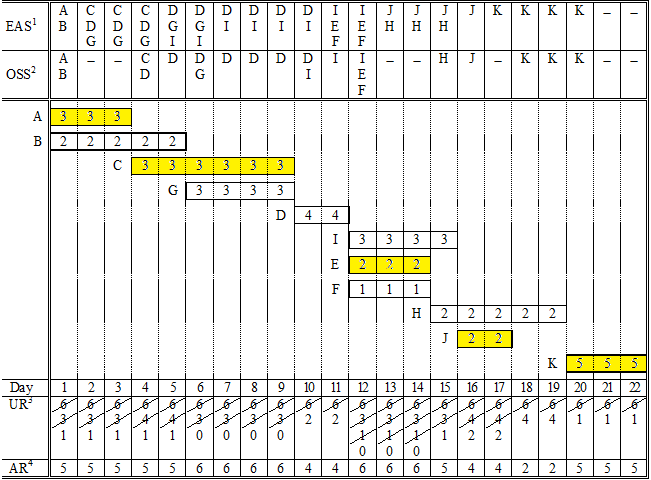 October 27, 2018
GE 404 (Engineering Management)
Example2:
The program of a small contract is given in table below. Each activity requires the continues use of mechanical excavator  throughout its duration. What will be the minimum contract  duration if no more than two excavators can be made available for the work and if it is assumed that having start activity it must be completed without a break.
5
October 27, 2018
GE 404 (Engineering Management)
Thank You
6
Questions Please
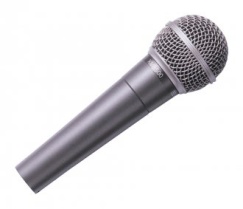 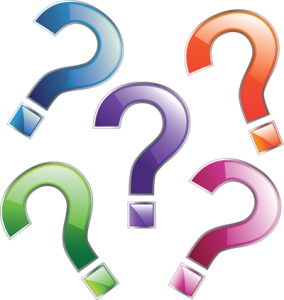 October 27, 2018
GE 404 (Engineering Management)